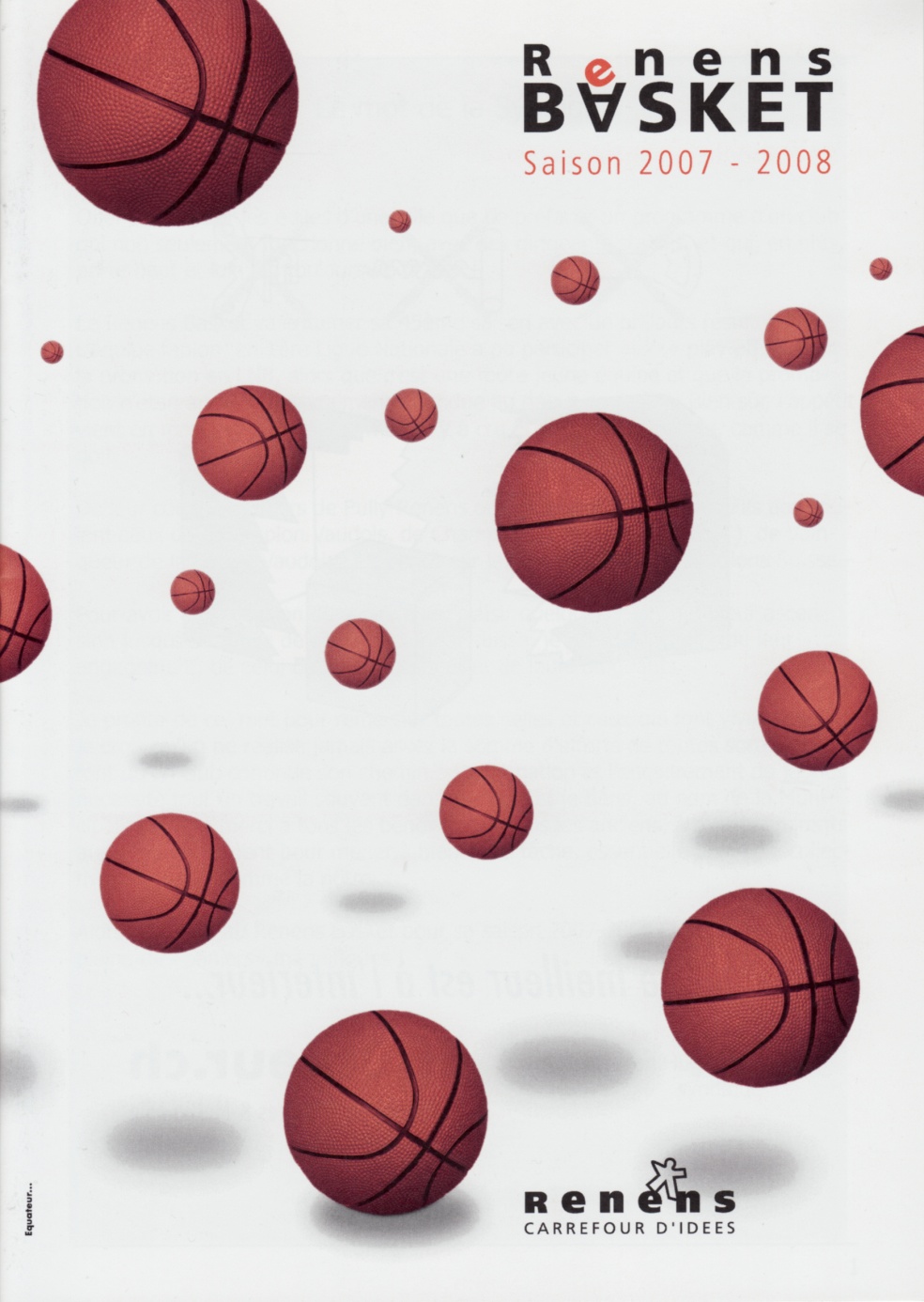 01.03.2020
1
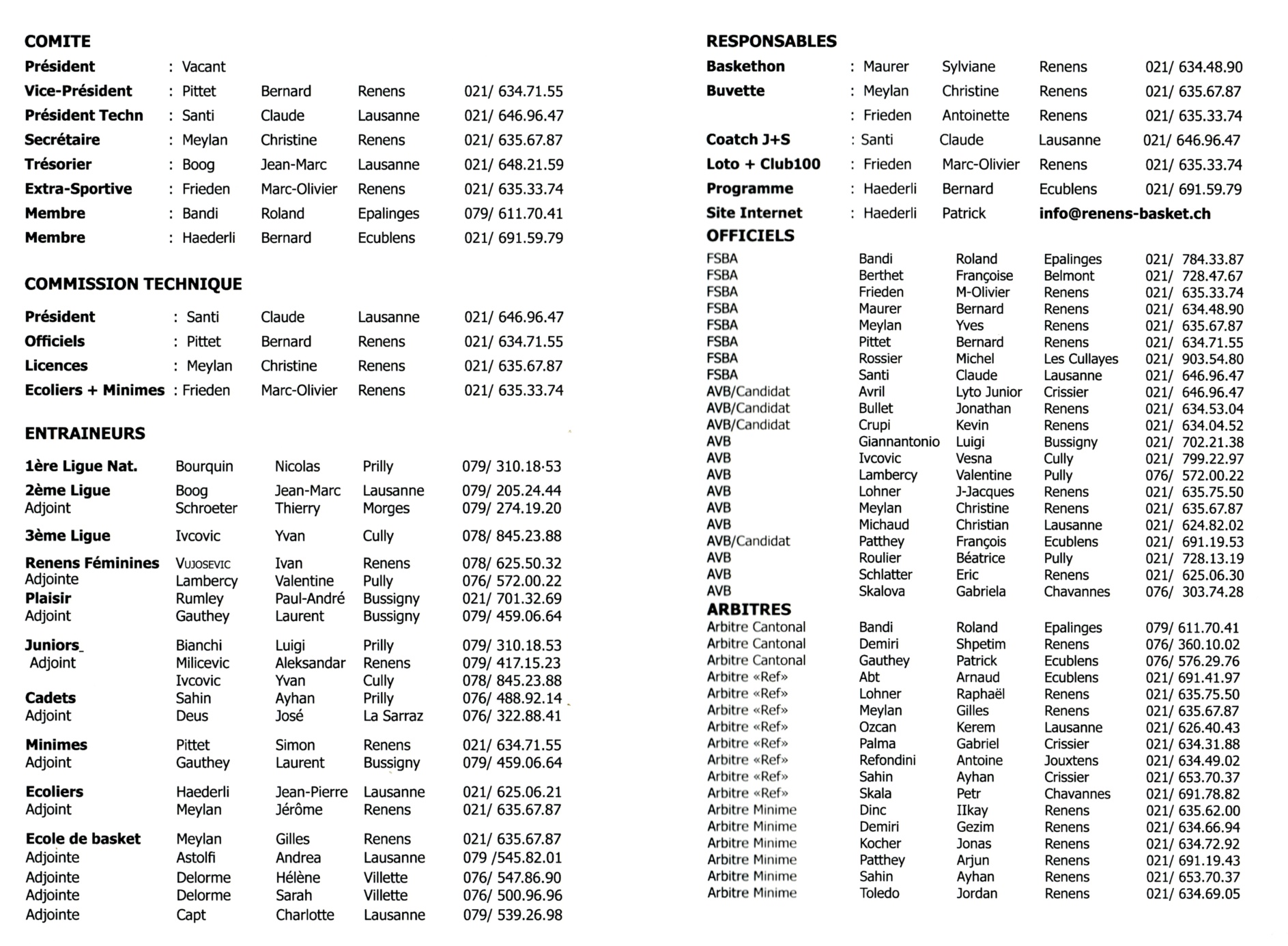 01.03.2020
2
2007
2008
Renens I  1 LNM
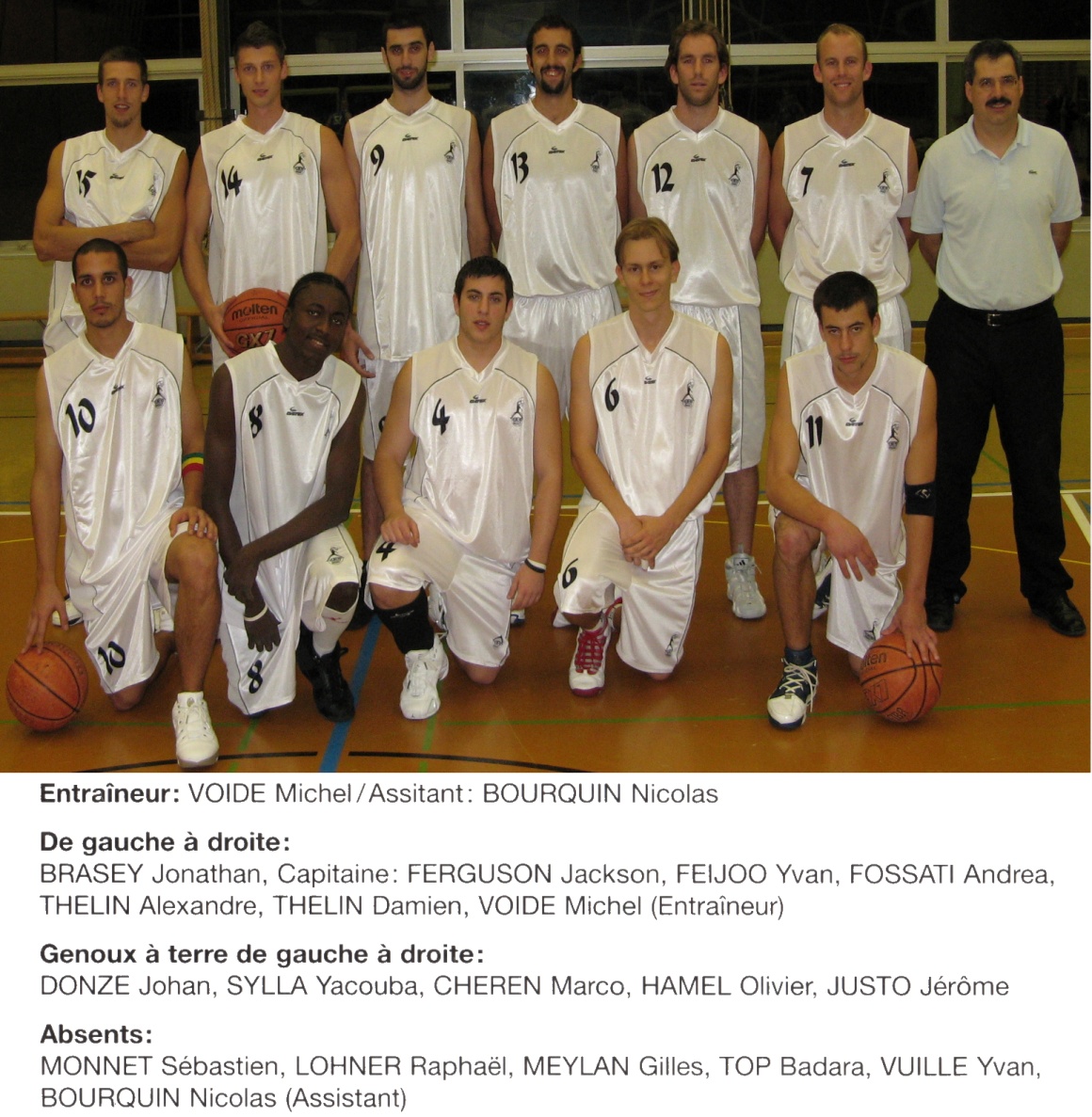 01.03.2020
3
2007
2008
Renens II  2ème Ligue
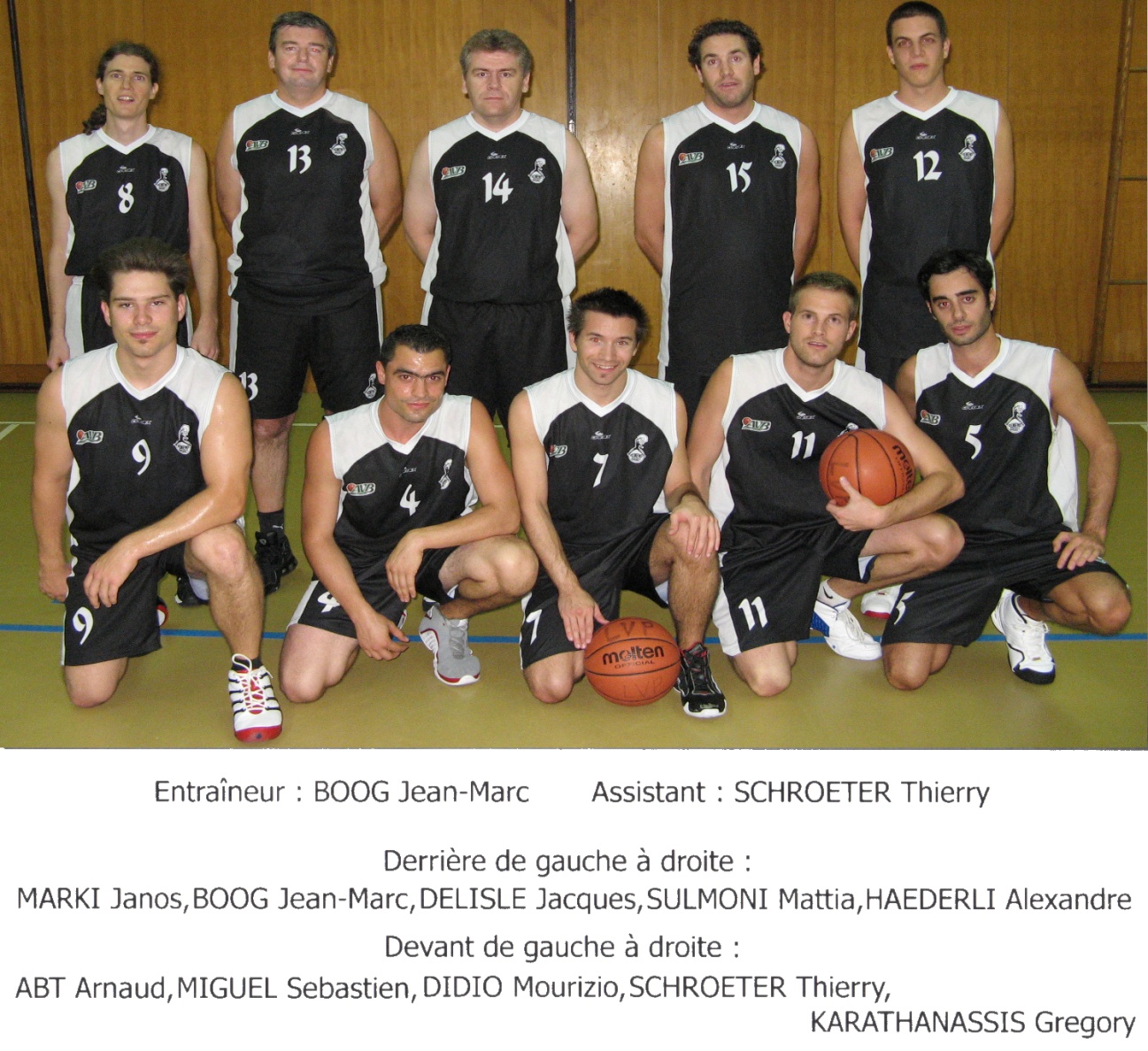 01.03.2020
4
2007
2008
Renens III  3ème Ligue
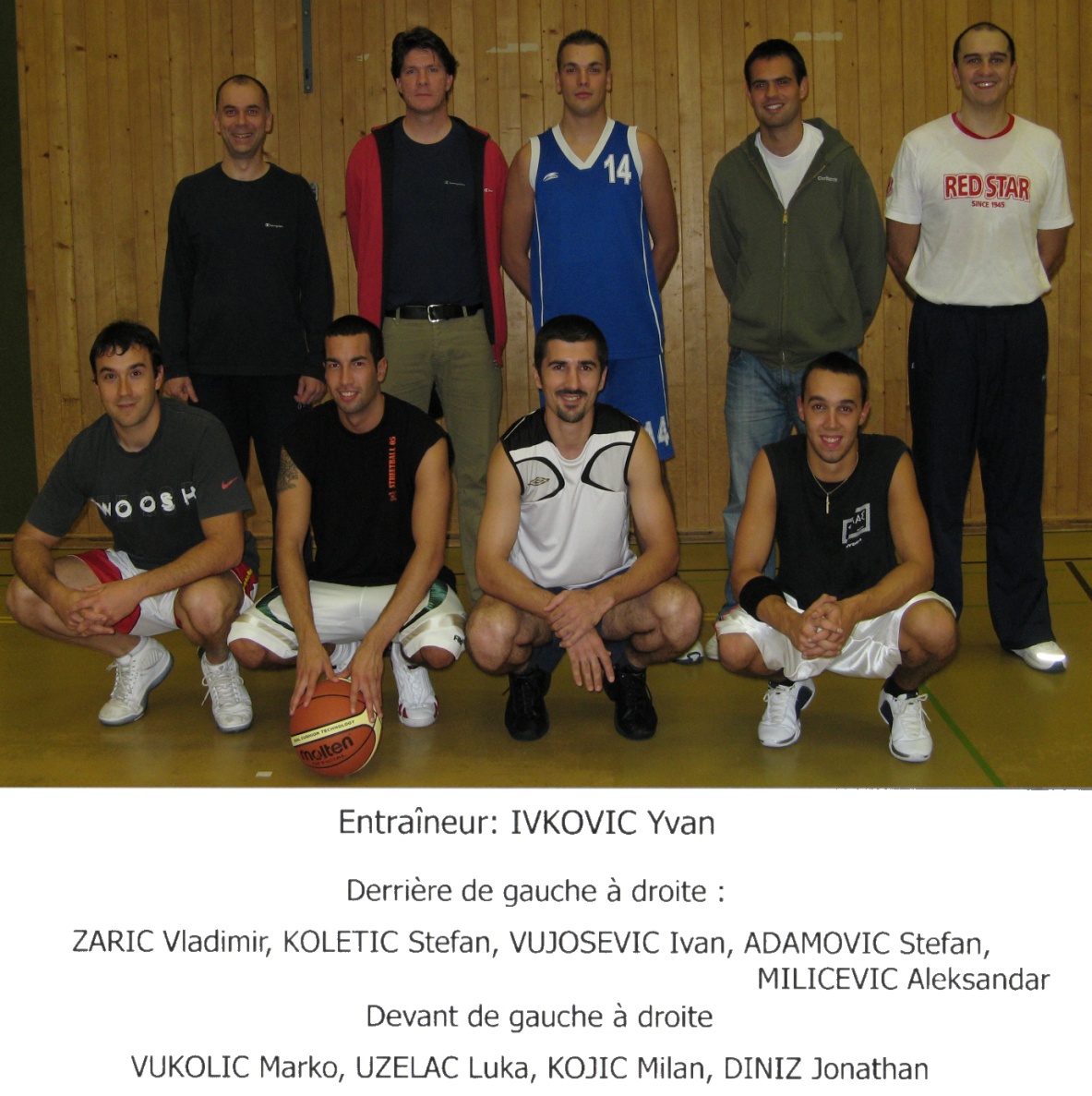 01.03.2020
5
2007
2008
Renens Féminines
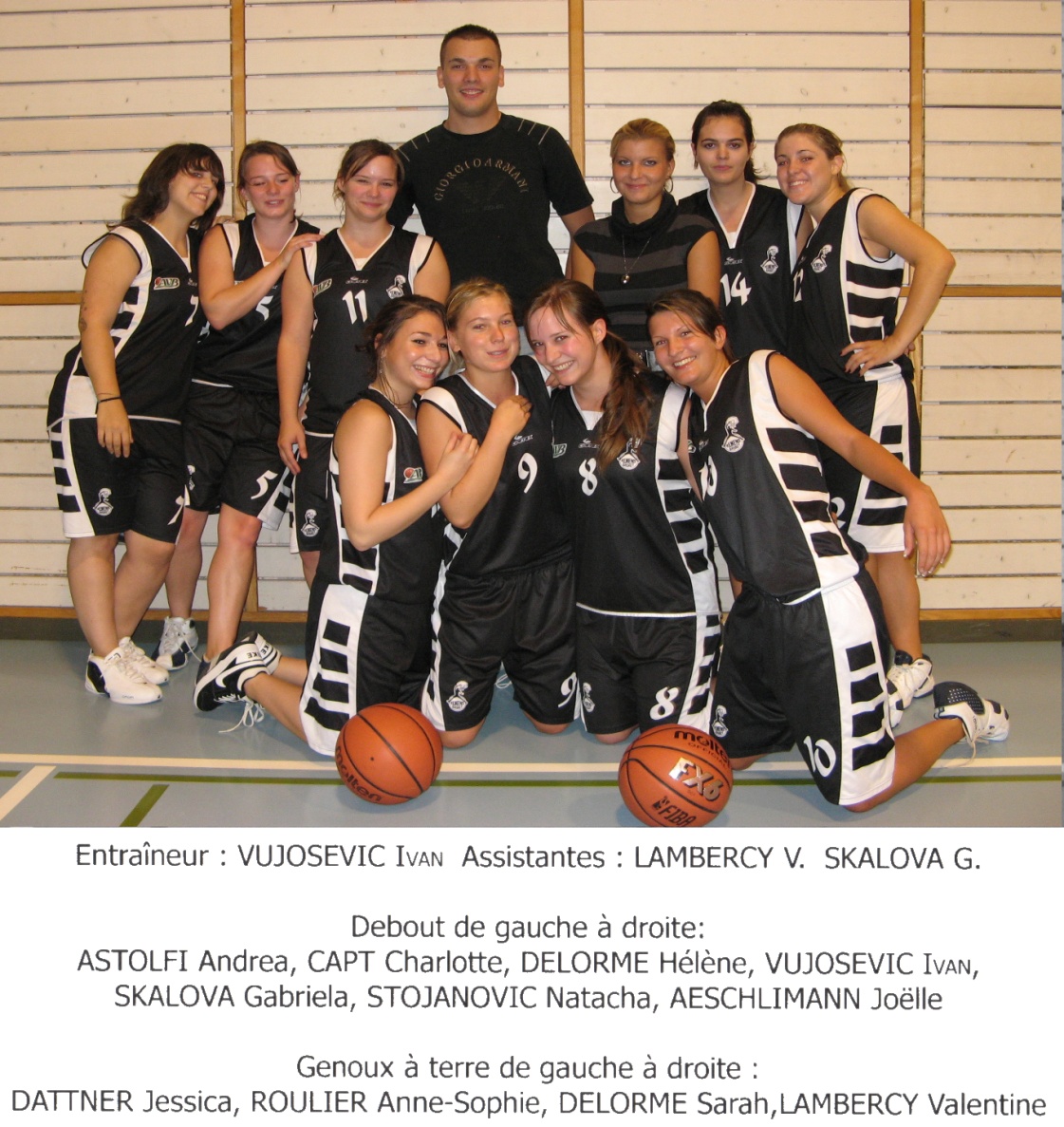 01.03.2020
6
2007
2008
Renens Plaisir
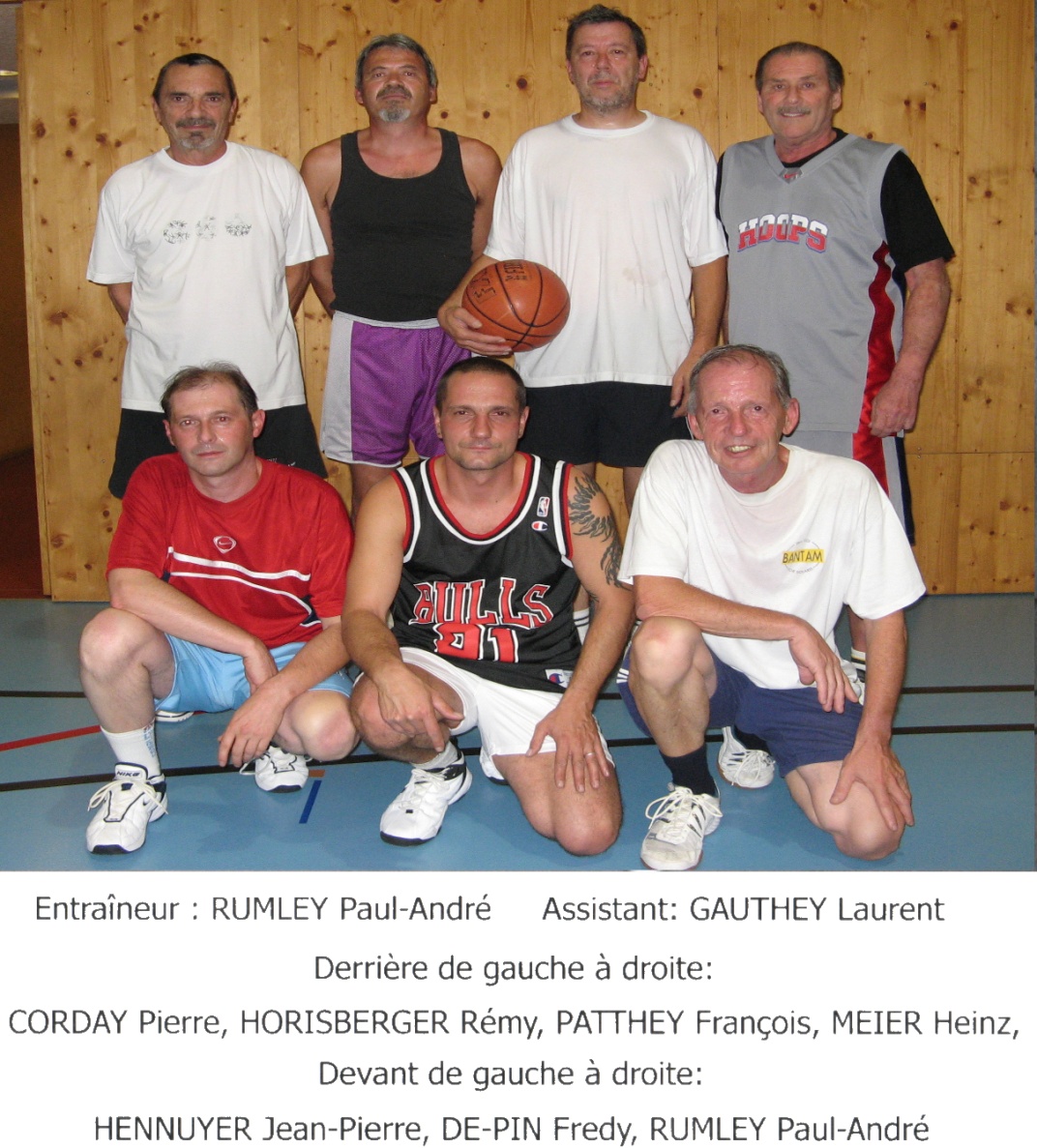 01.03.2020
7
2007
2008
Juniors Renens-Pully
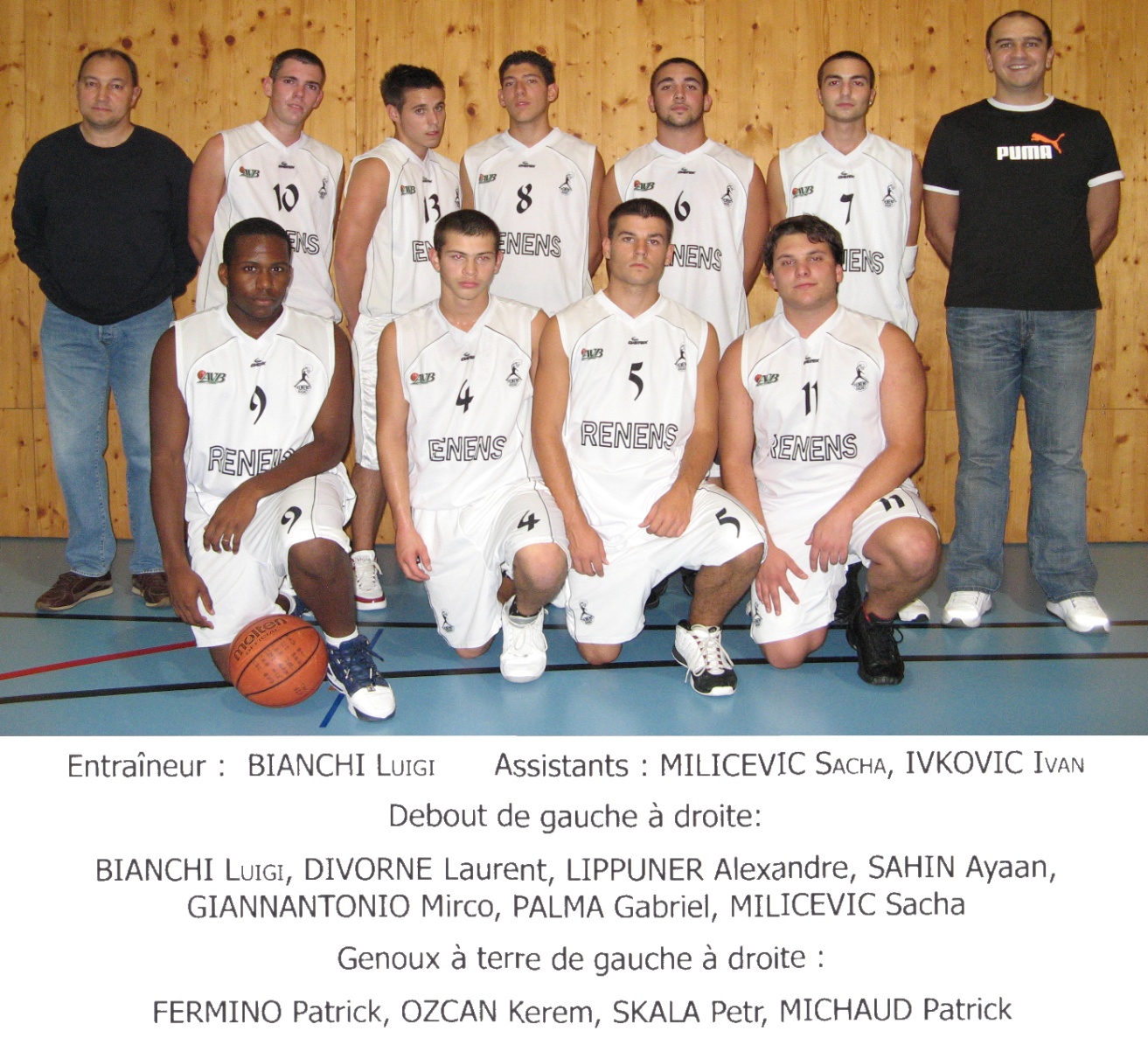 01.03.2020
8
2007
2008
Juniors Pully-Renens
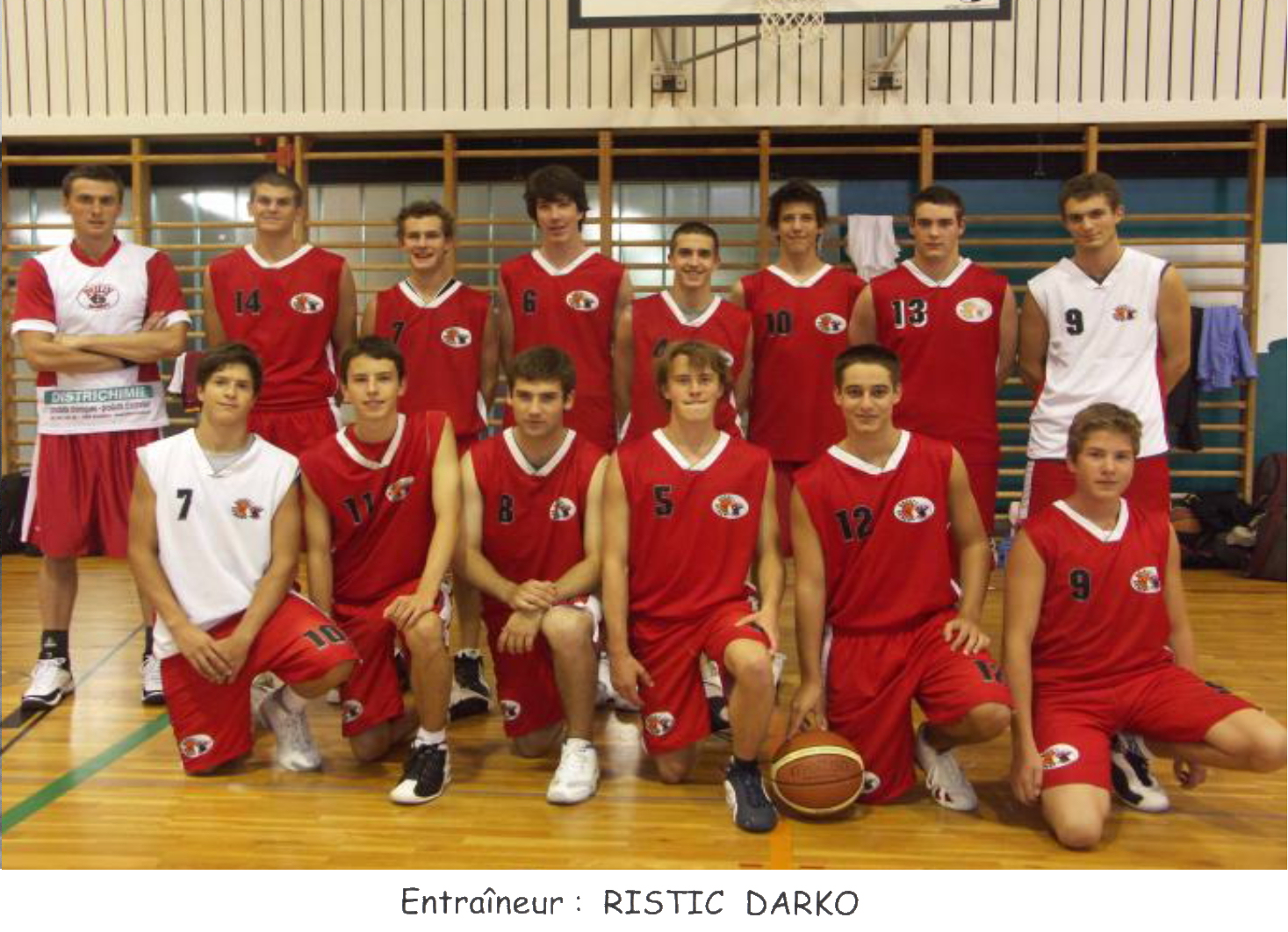 01.03.2020
9
2007
2008
Cadets Renens-Pully
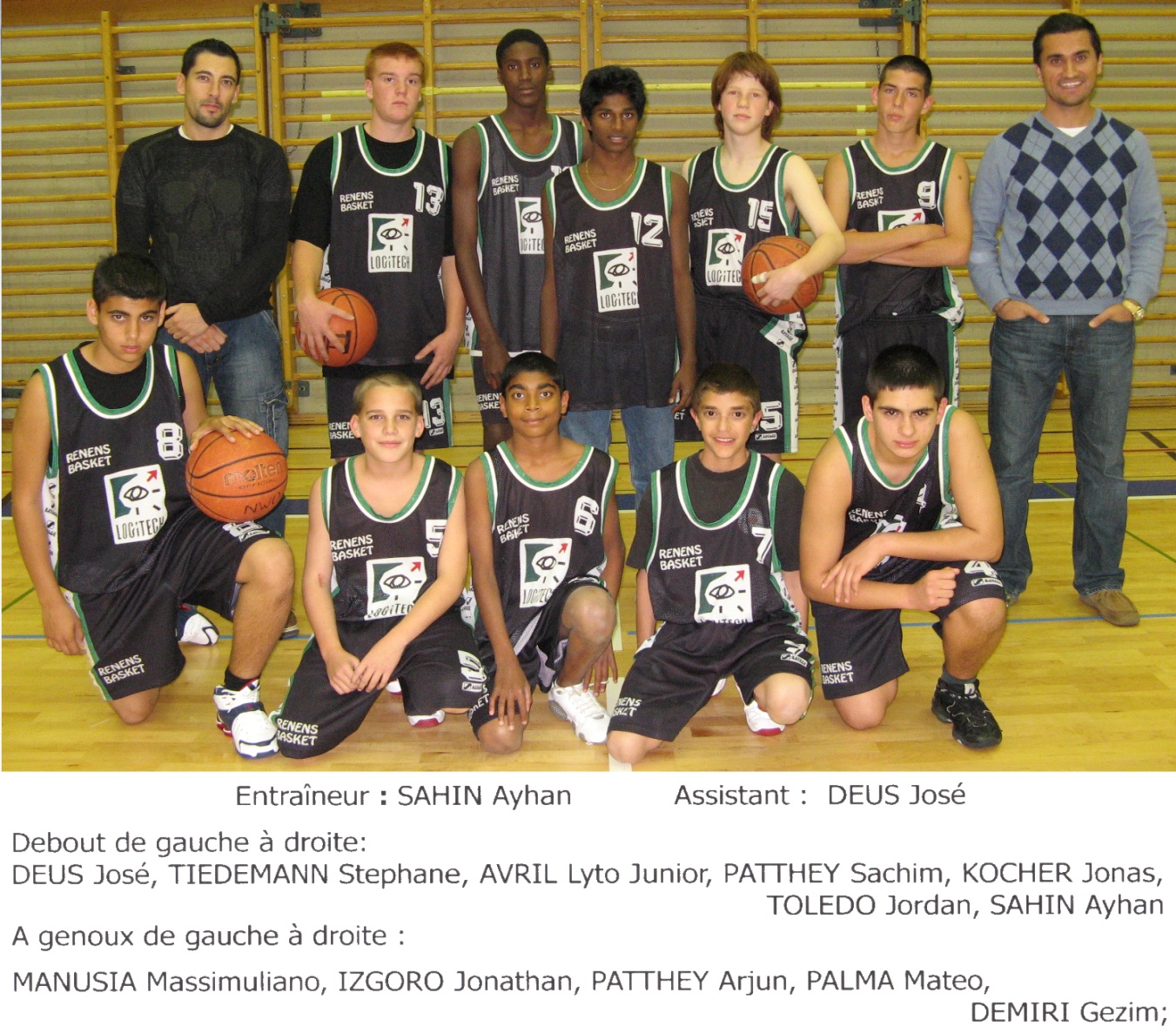 01.03.2020
10
2007
2008
Minimes
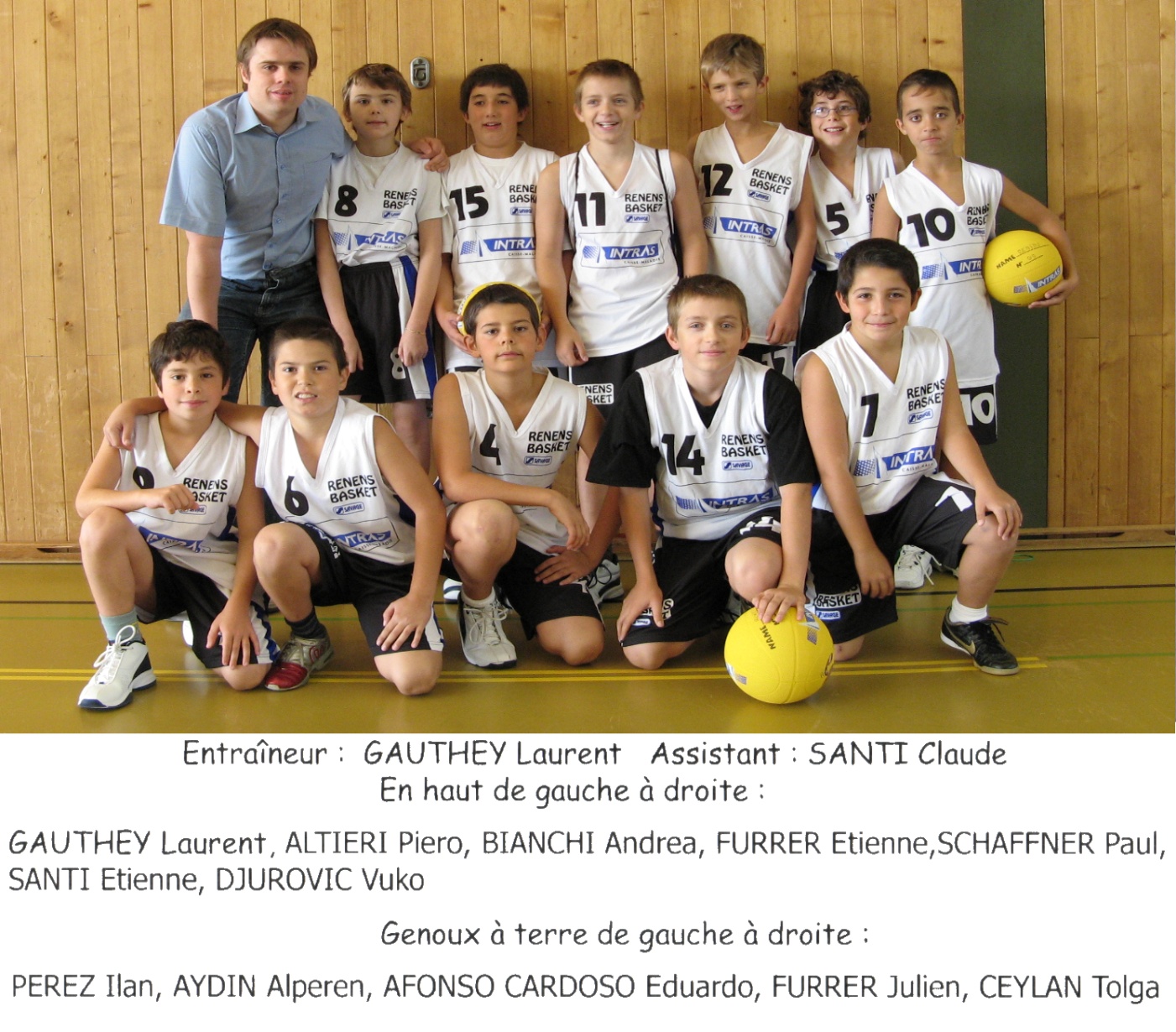 01.03.2020
11
2007
2008
Ecoliers
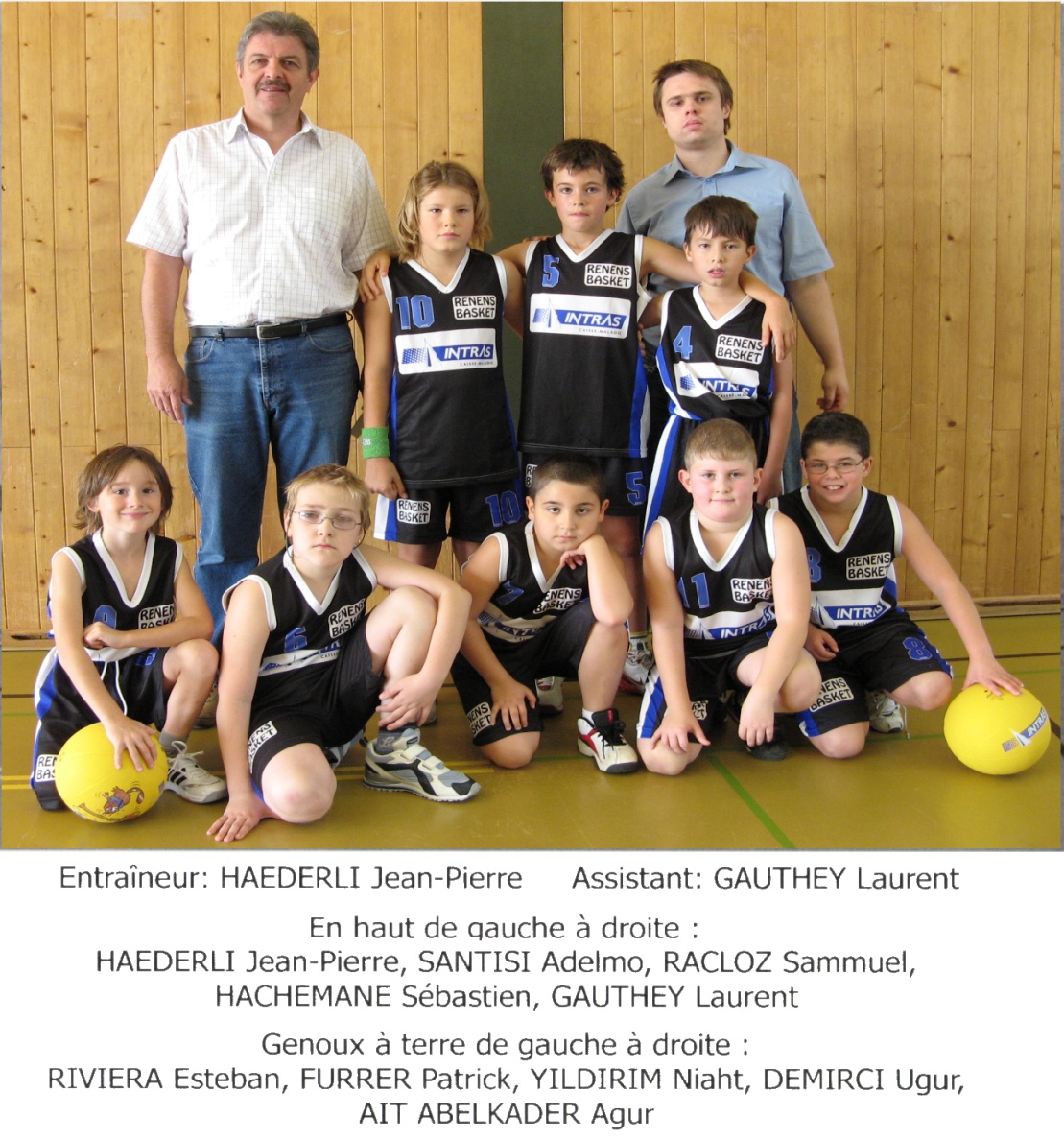 01.03.2020
12
2007
2008
Ecole de Basket
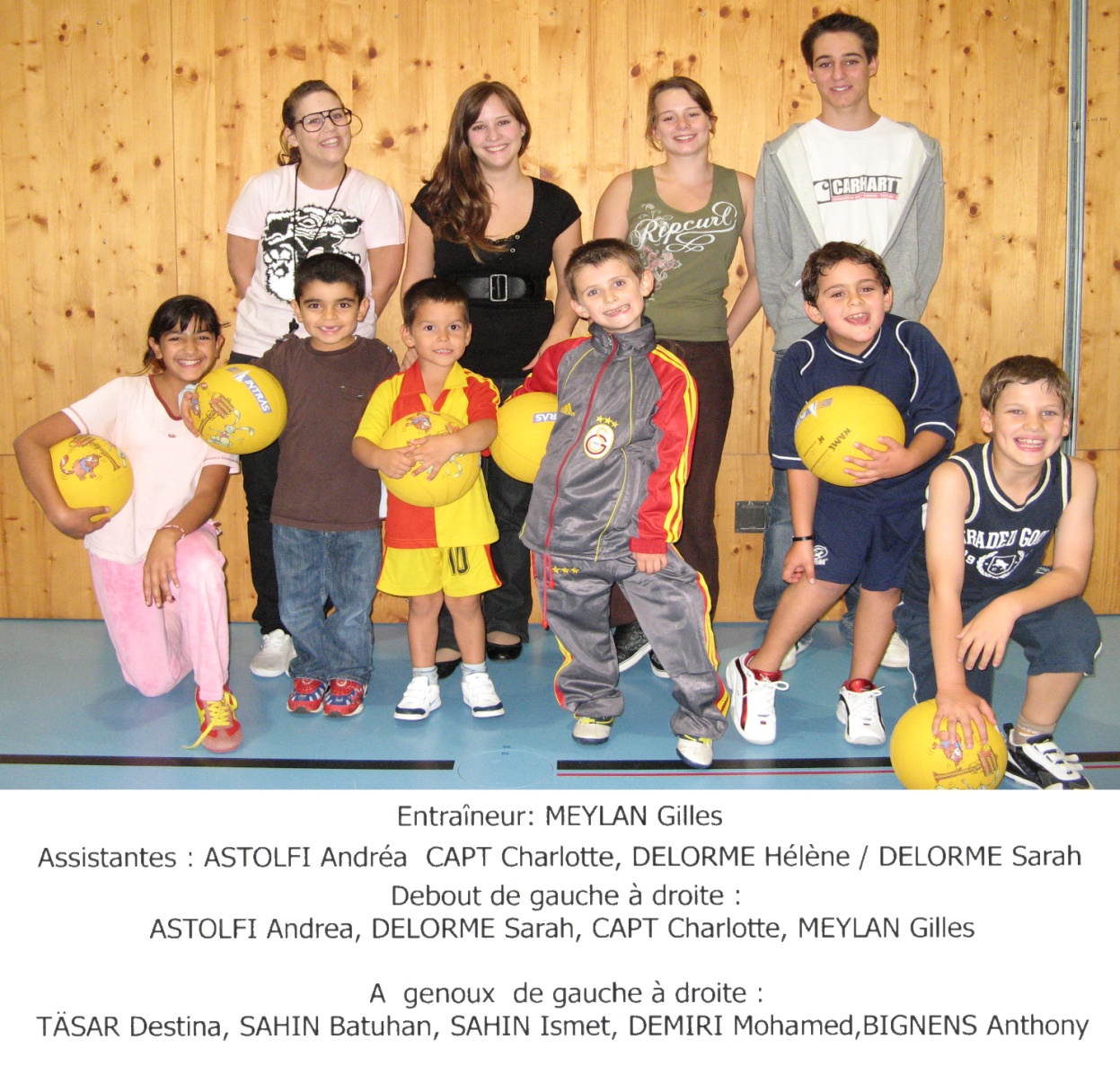 01.03.2020
13